Продолжение предыдущей работы.
Откройте файл index.html, созданный ранее.
Создадим другие страницы сайта.
Нажмите Файл > Сохранить как…
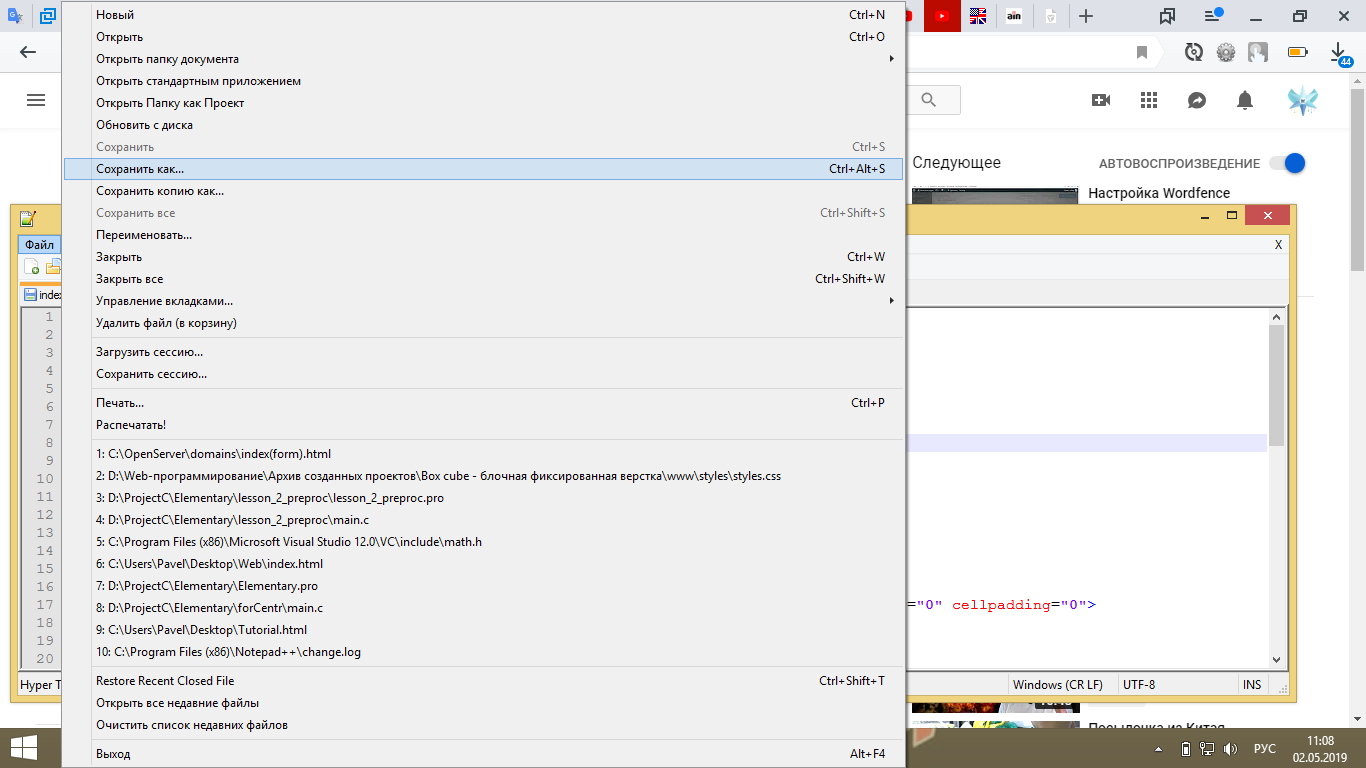 Создадим другие страницы сайта.
Укажите имя файла: forest
По такому же принципу создайте страницы с названиями: lake, river, mountain.
Выделите в своей папке все созданные страницы и откройте с помощью Notepad++
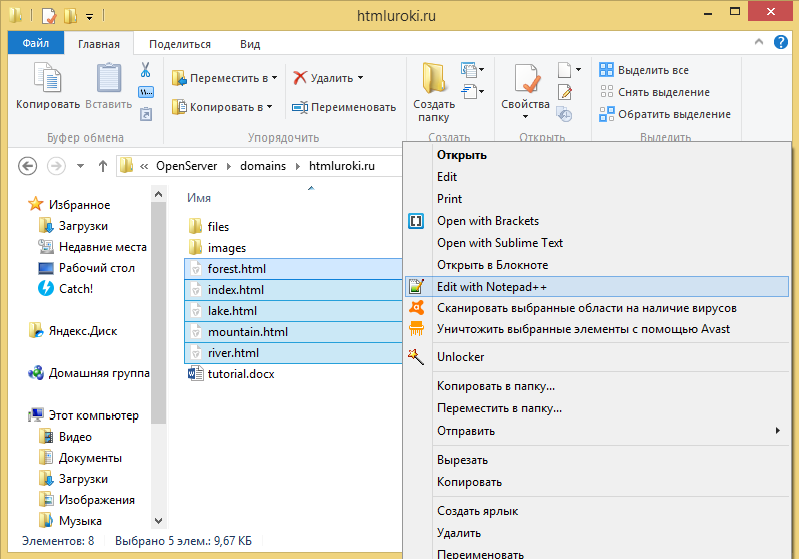 В  документе index.html задайте кнопкам ссылки на ваши страницы с помощью тега «a» и его атрибута href со значением, содержащим названия документов.
Далее скопируйте эти 5 строк кода и вставьте в каждый новосозданный документ в нужное место.
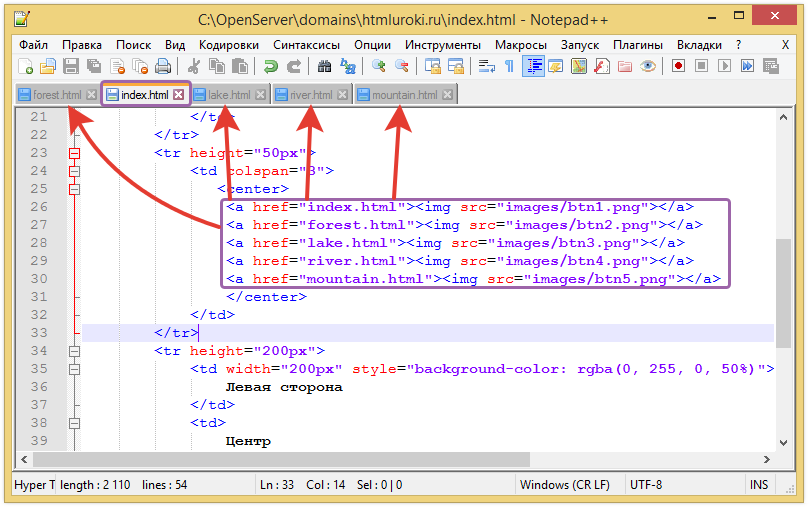 Контент
Добавьте на каждую страницу в ячейку с контентом текст вместо слова «Центр» и оберните его в тег h1. 
Например на странице леса (forest): 
<h1>Нет ничего замечательнее леса, находясь в нем можно ощутить умиротворение и счастье</h1>
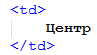 Сайт готов!
Добавьте папку с сайтом в сжатую zip папку.




Пришлите эту папку в whatsapp педагога.
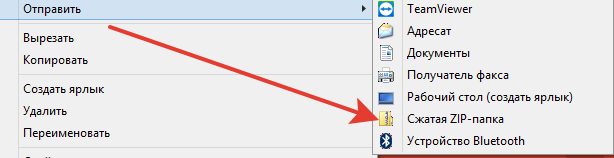